Tío Spanish
Лексична компетентність
Лексичні 
знання
Лексична 
навичка
Лексична 
усвідомленість
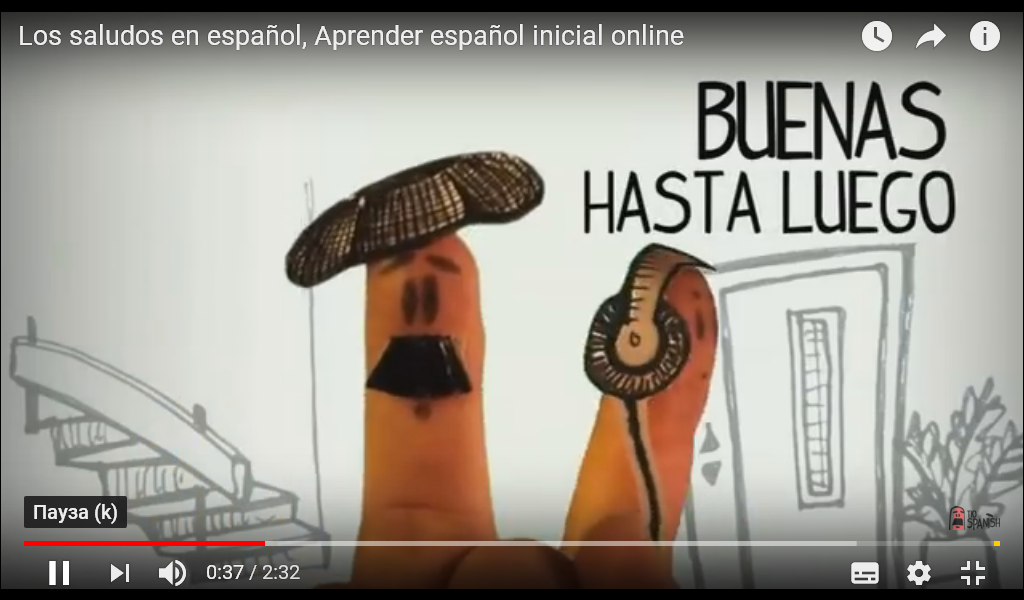 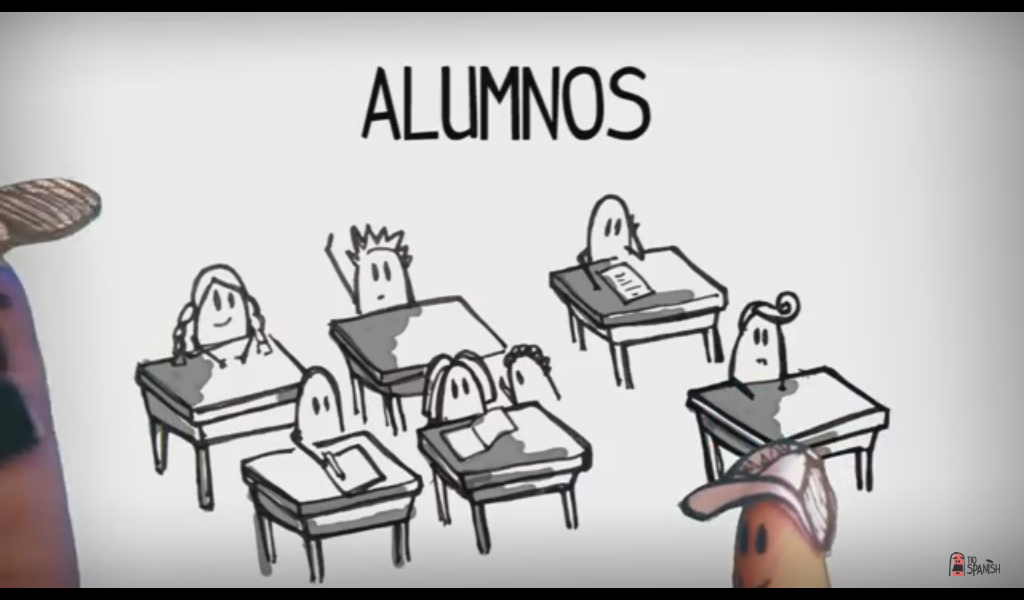 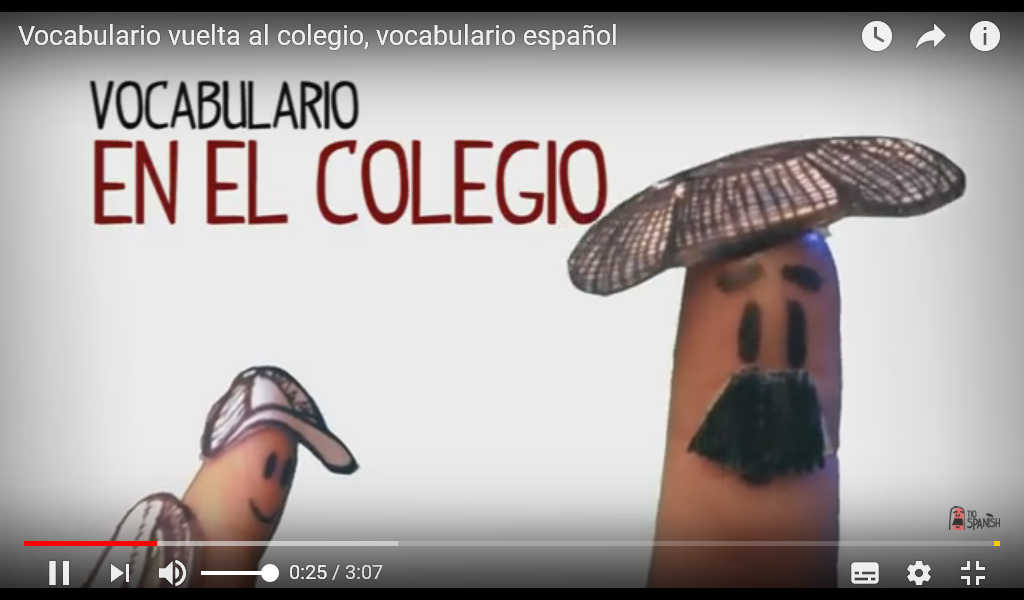 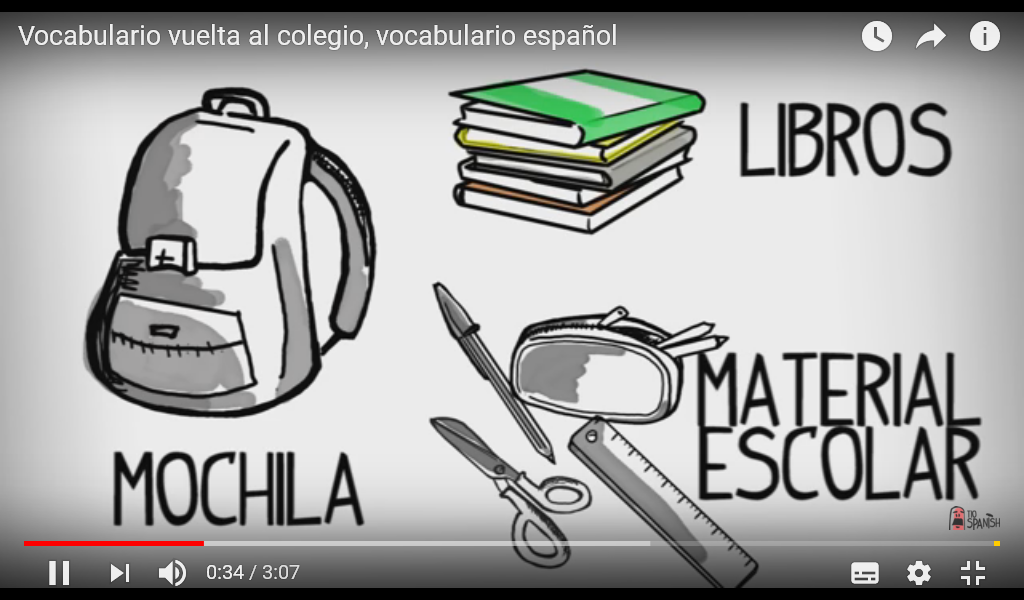 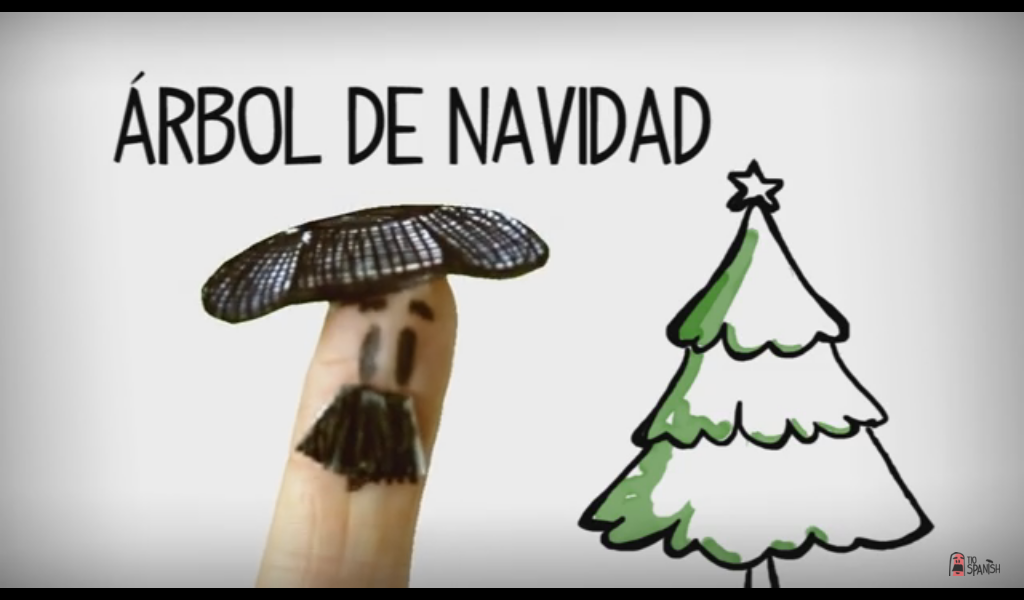 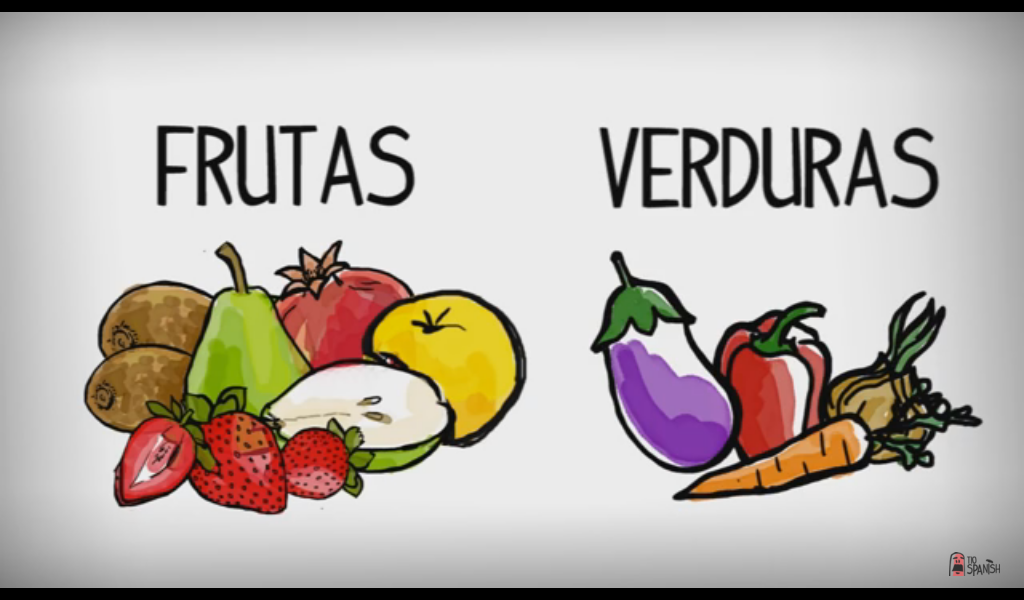 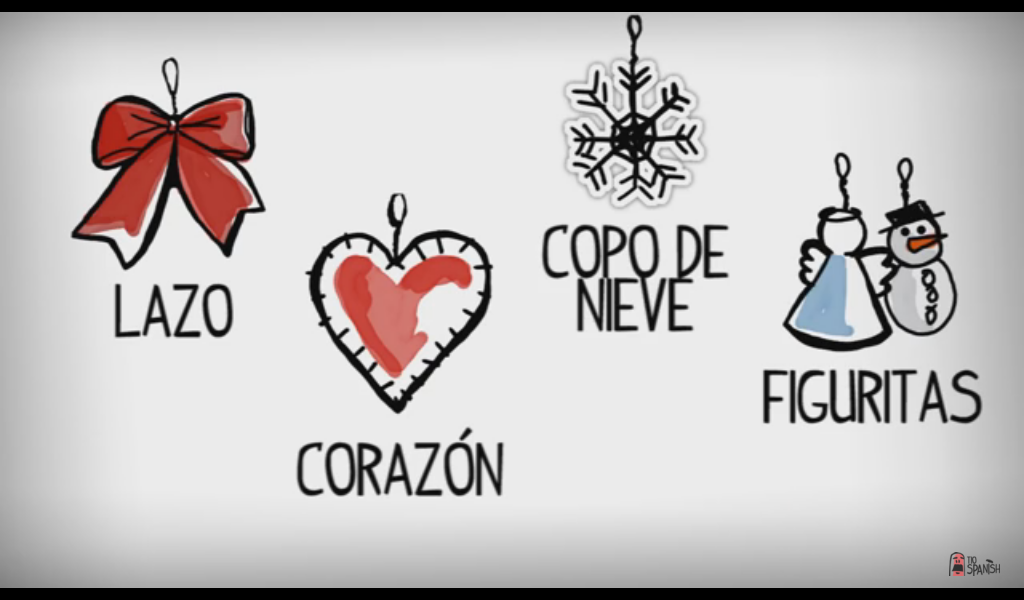 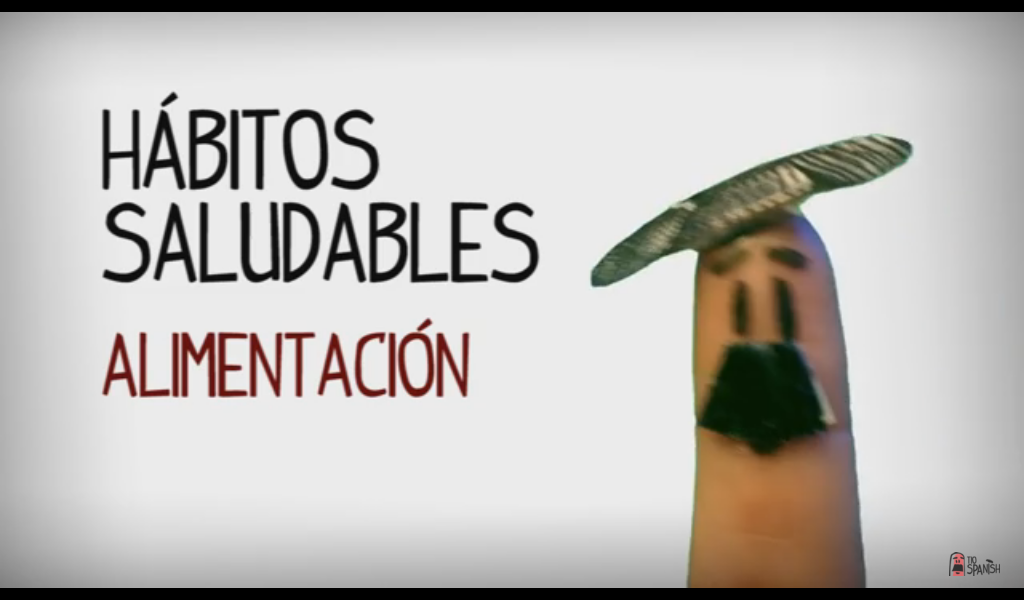 Фонетична
компетентність
Фонетична 
навичка
Фонетичні 
знання
Фонетична
усвідомленість
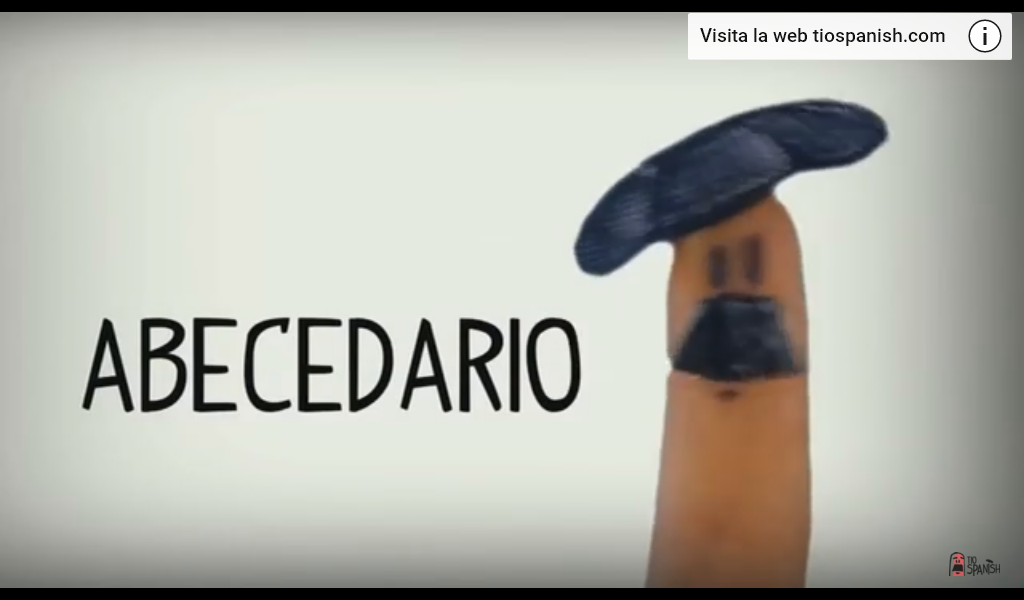 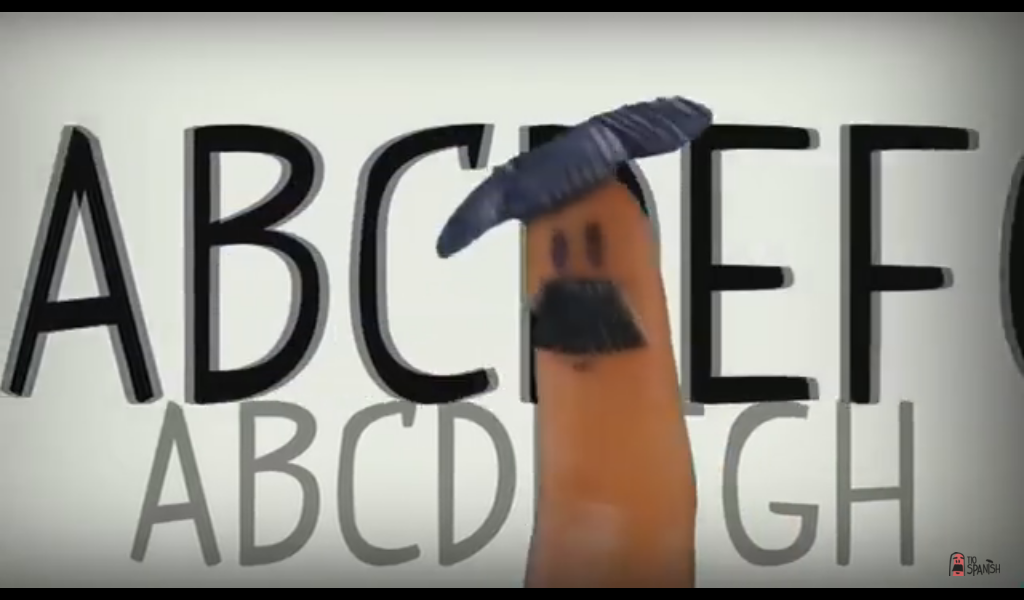 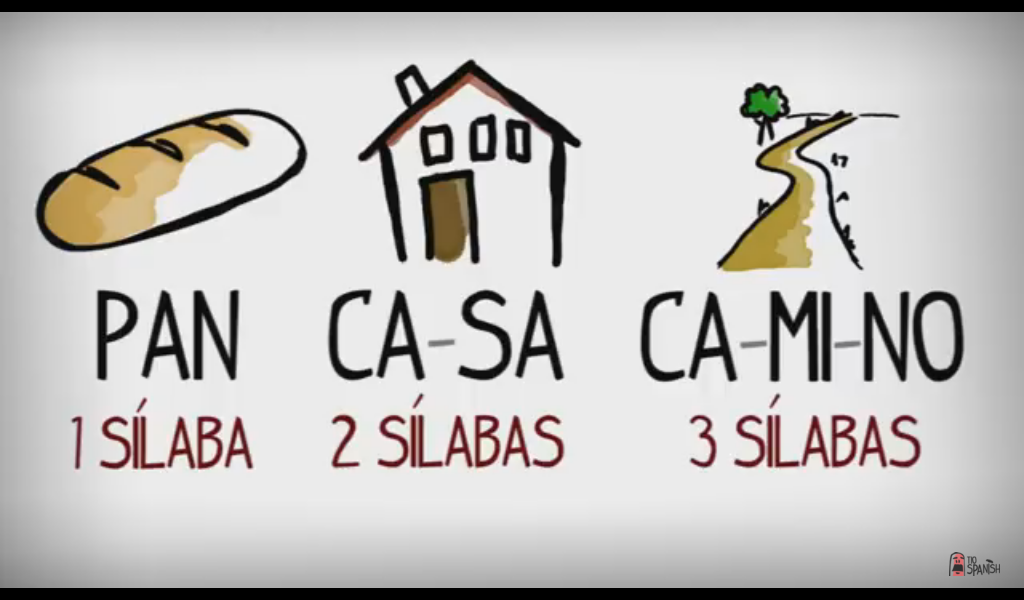 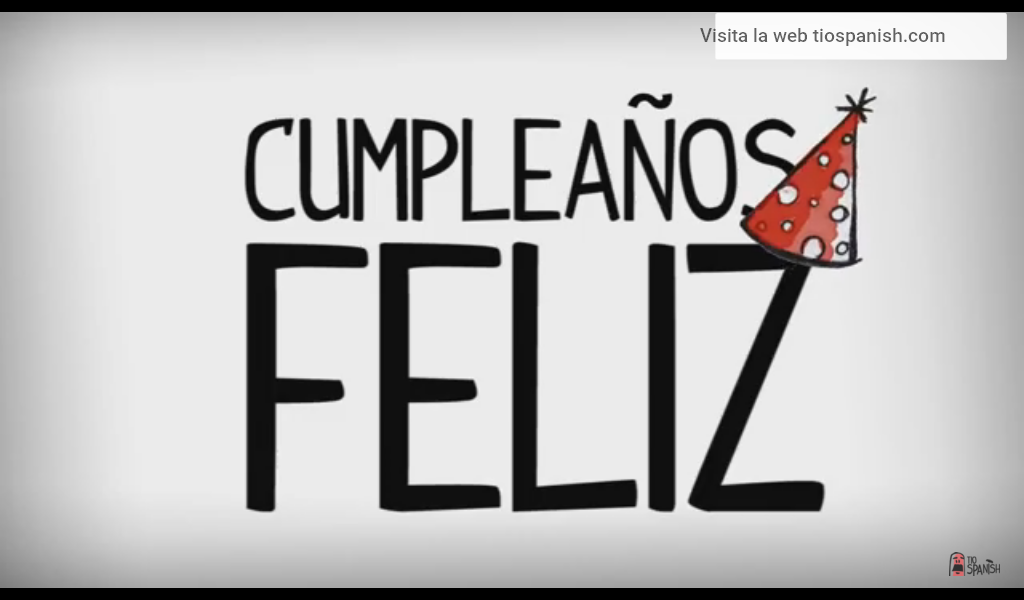 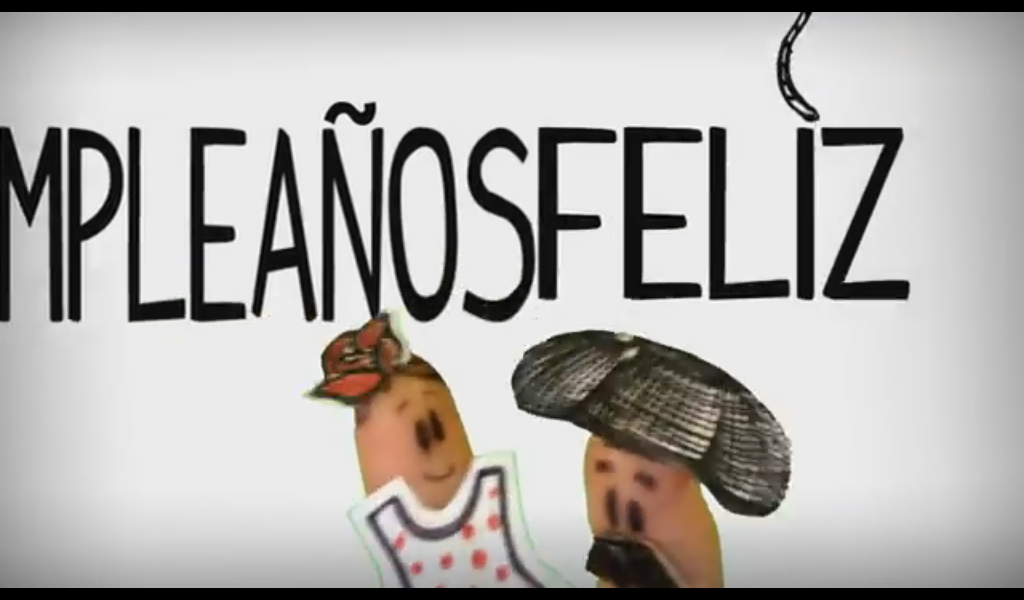 Граматична
компетентність
Граматичні 
знання
Граматична
усвідомленість
Граматичні 
навички
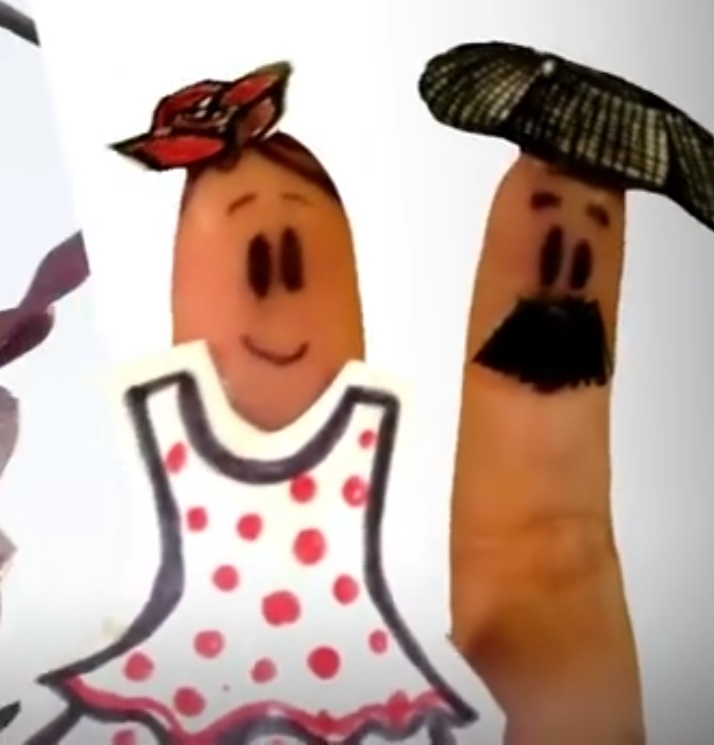 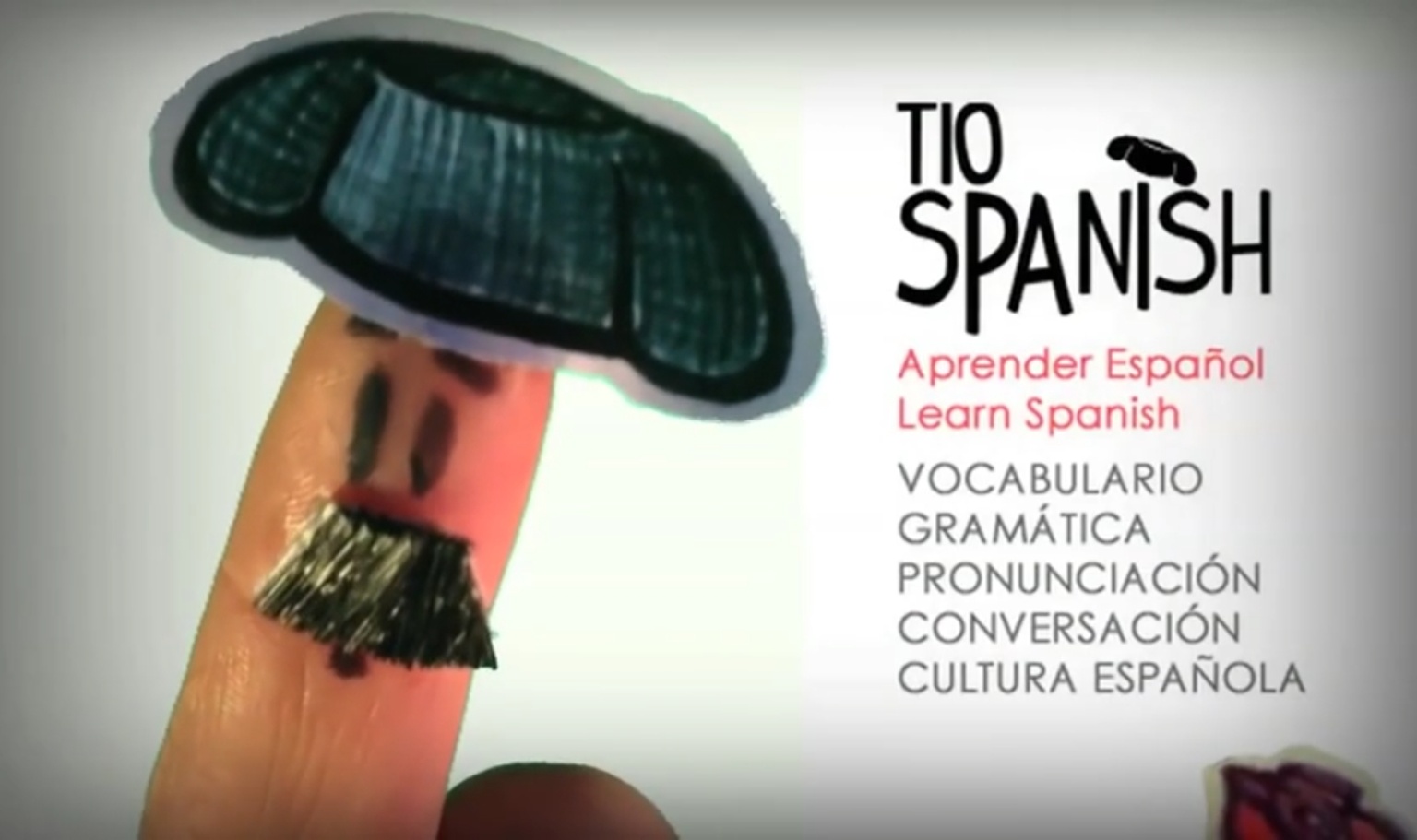 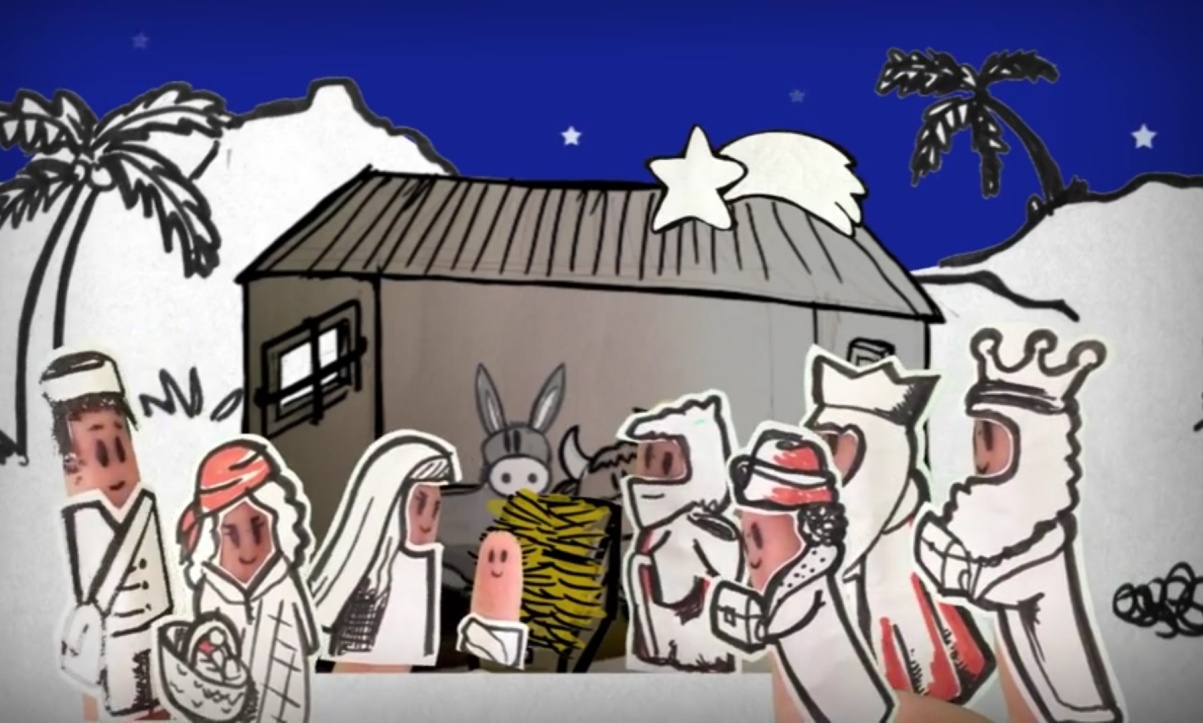 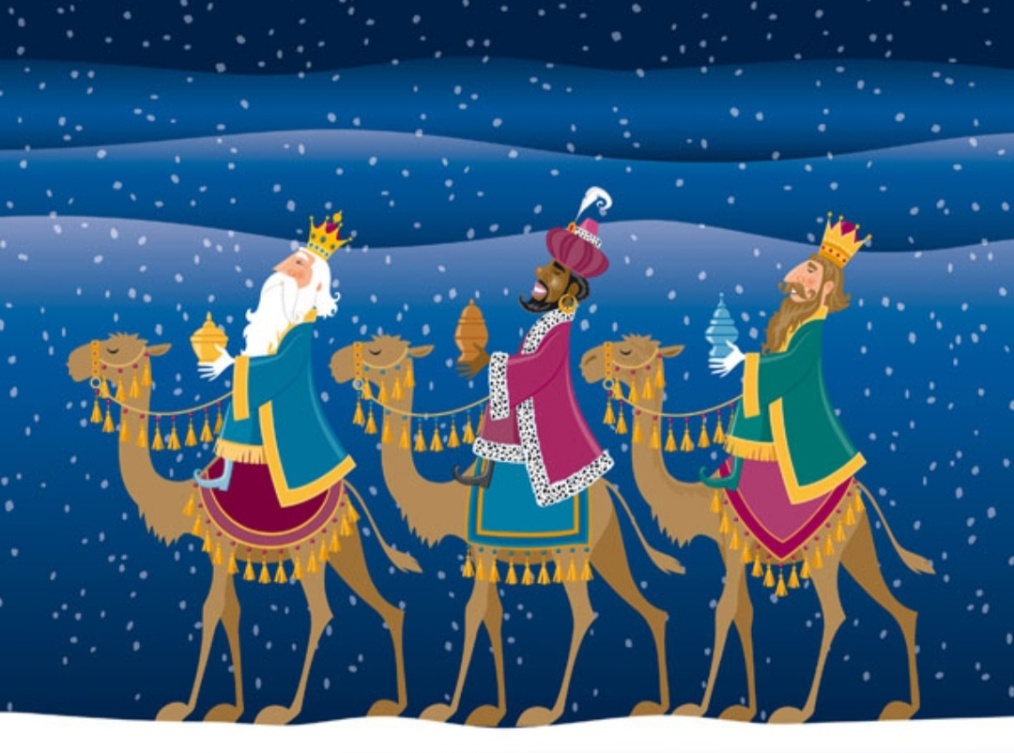 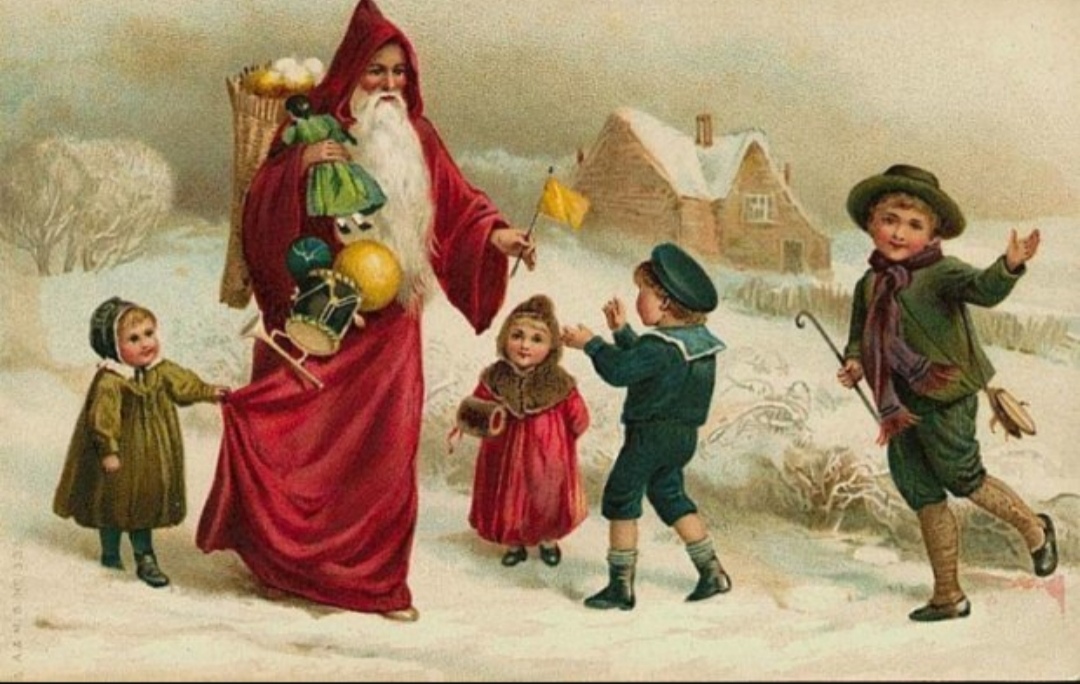 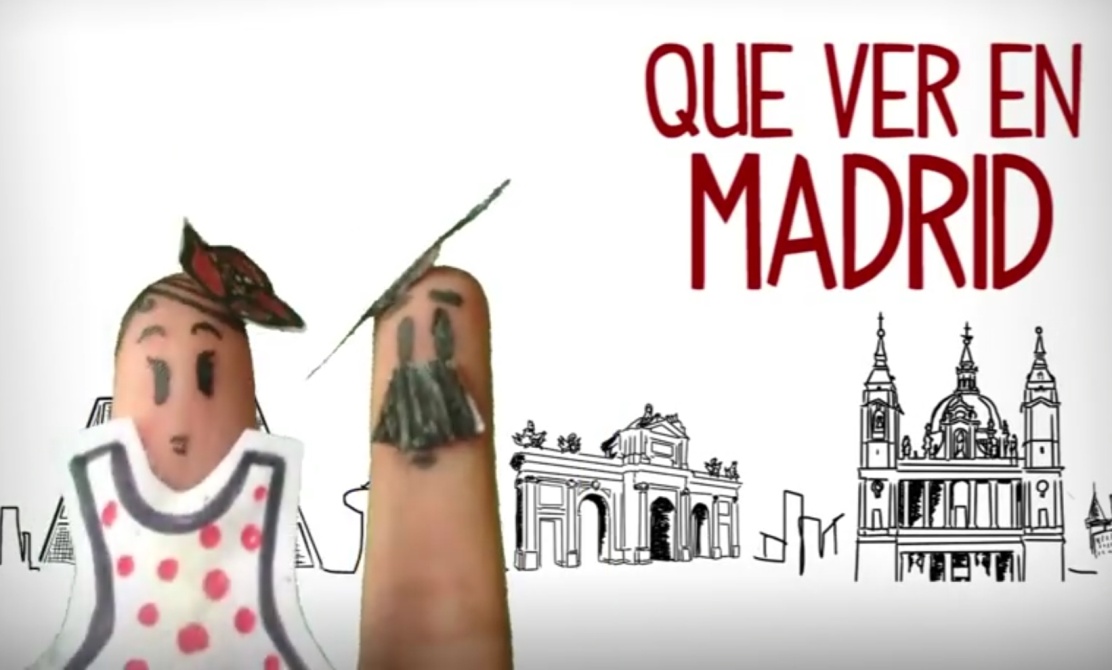 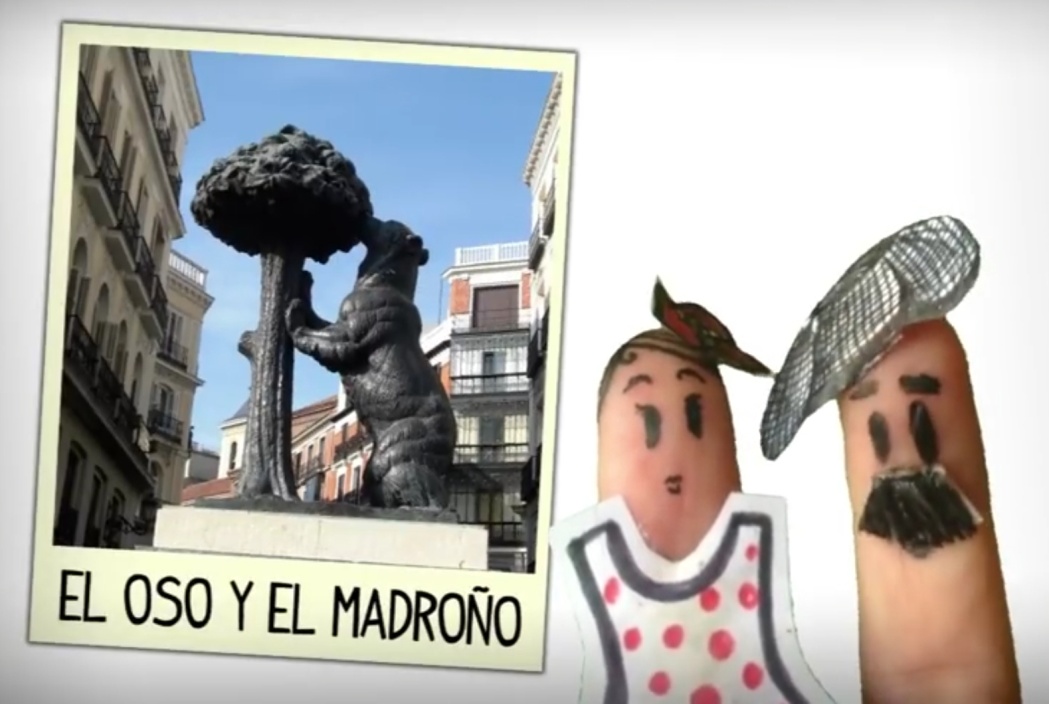 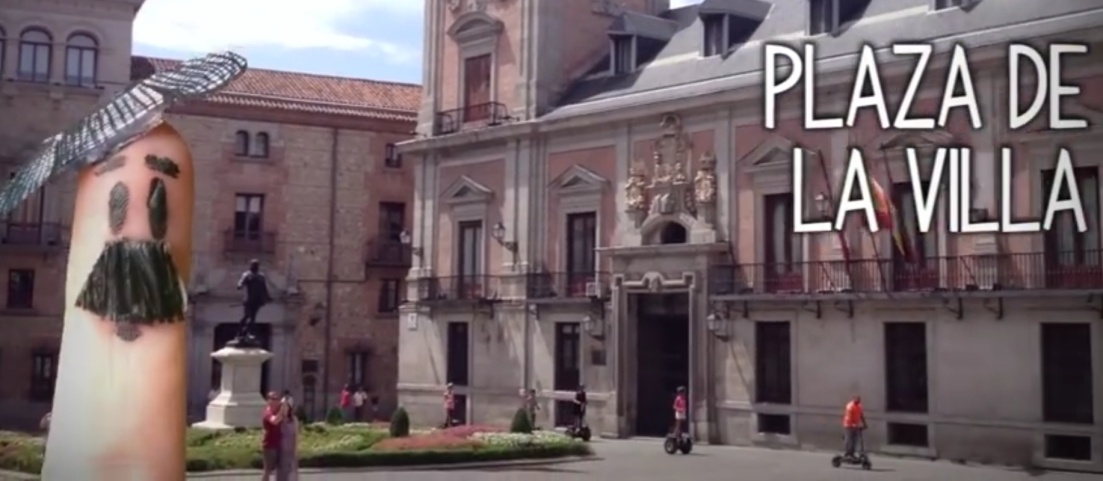 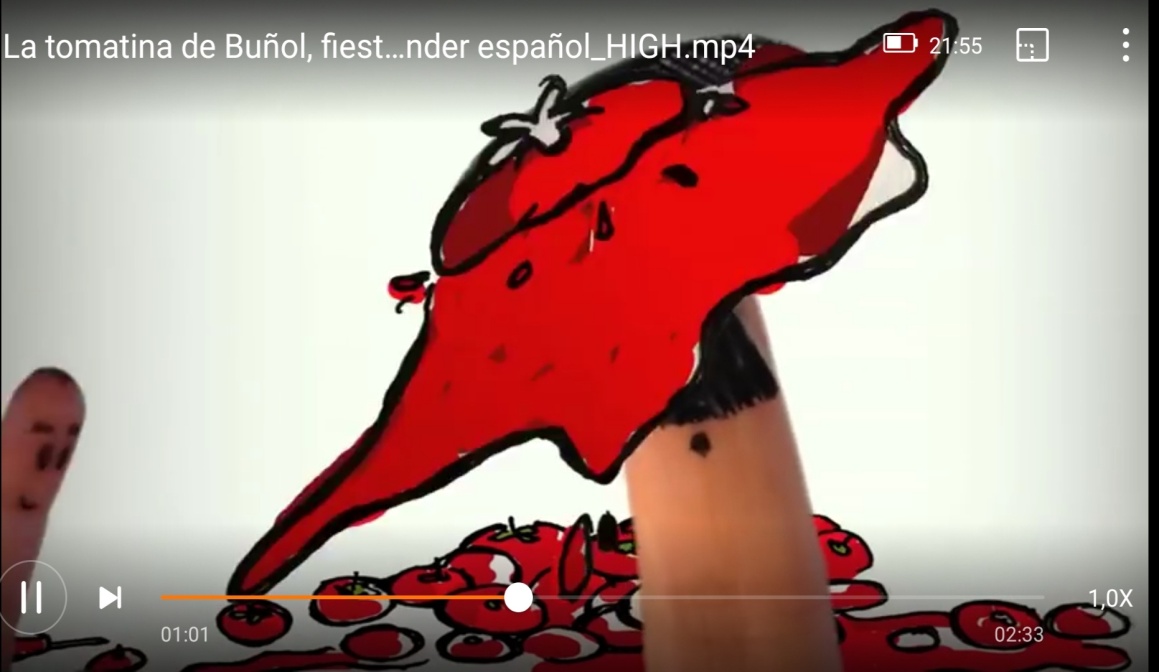 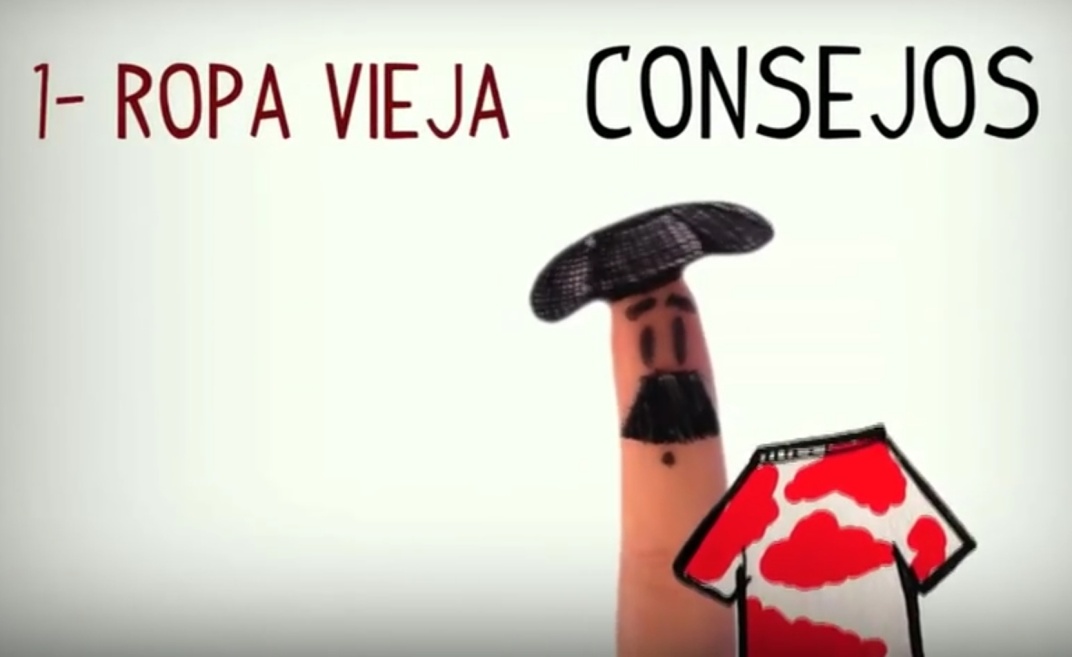 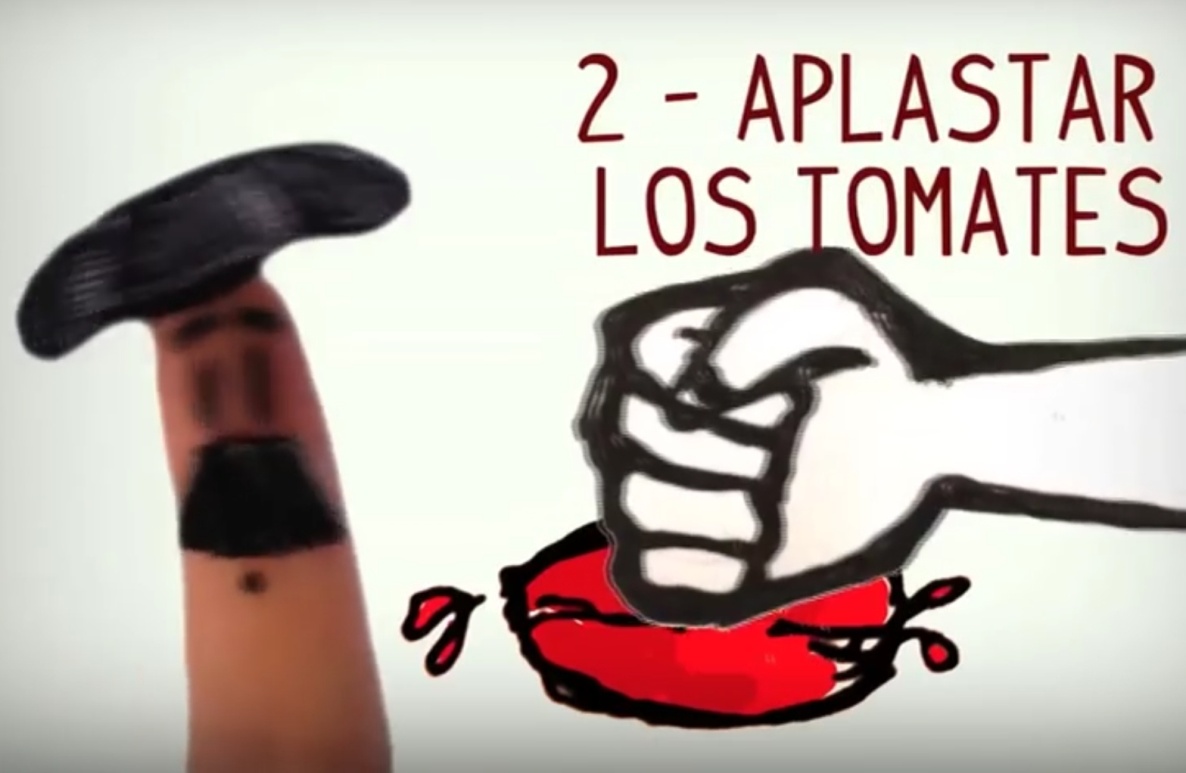 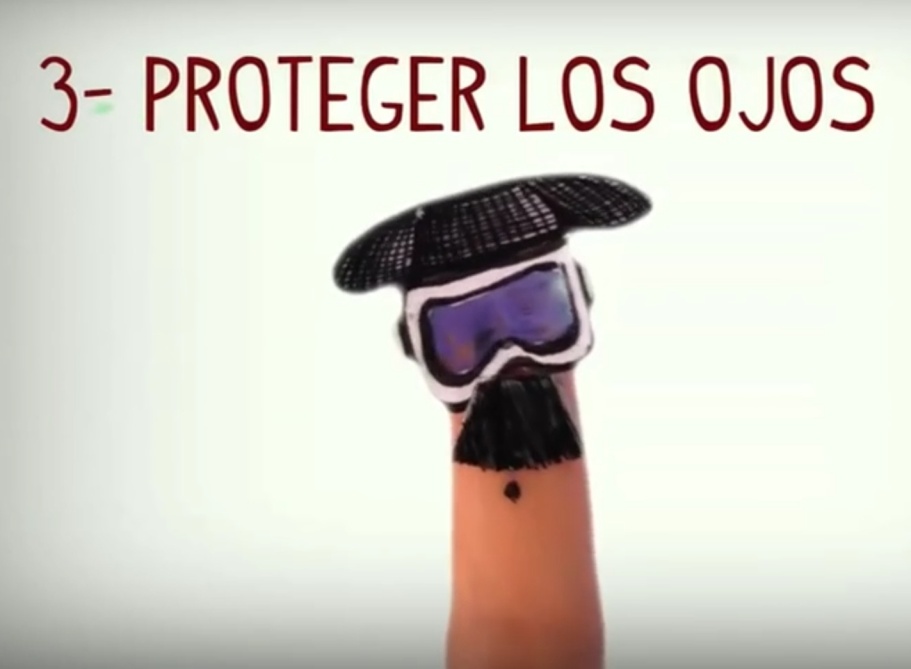 Gracias por
 su atención